European identity (DELAnty)
Historical perspective
Europeanness as (Western) Christendom
Constitutive others/outside - role of Islam & Orthodoxy
Significance of Crusades/Crusaders, Constantinople seized (1453)
1492 (New World) – colonization & the end of Reconquista
Double schism (Roman x Orthodoxy; Catholics x Protestants) 
Religious war, Victory of Protestantism 
Peace of Westphalia (1648)
European identity as set of values (cultures)
Modernisation – Birth of nation stateS
1455 	 		1774					Literacy
	
     1517   1648           1781					Secularization

 		           1759  1765	1884			Industrialization
			
		         	 	1784   1833  1859  1868/9	Commodification

				1781		1848		Urbanization

			                       1893  1906   1918	Democratization
Time-Space Distanciation
SEPARATION
EMPTY TIME END SPACE
DISEMBEDDING MECHANISM
EXPERT SYSTEMS (Railways to Internet)
SYMBOLIC TOKEN (Money, Language)
The Institutional Dimensions of ModernityAnthony Giddens
Social differentiation & Media of might/power  Niklas Luhmann
Love, Solidarity 
Money
Knowledge (Communication)
Reputation (Trust)
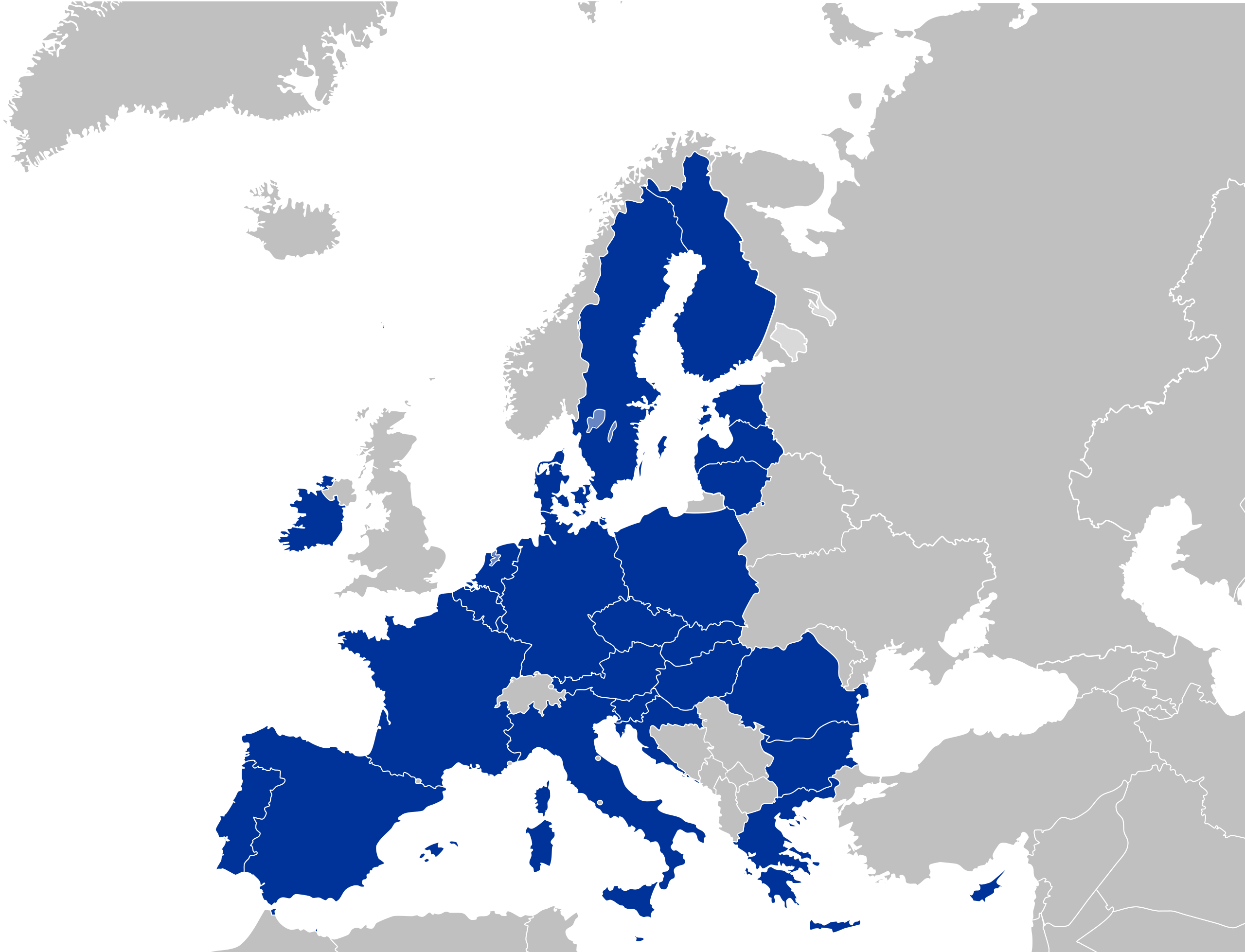 EuropeAnUnion2023
Europe2000
Europe 1900
Europe 1800
Europe 1700
Europe 1600
Europe 1500
EUROPE1400
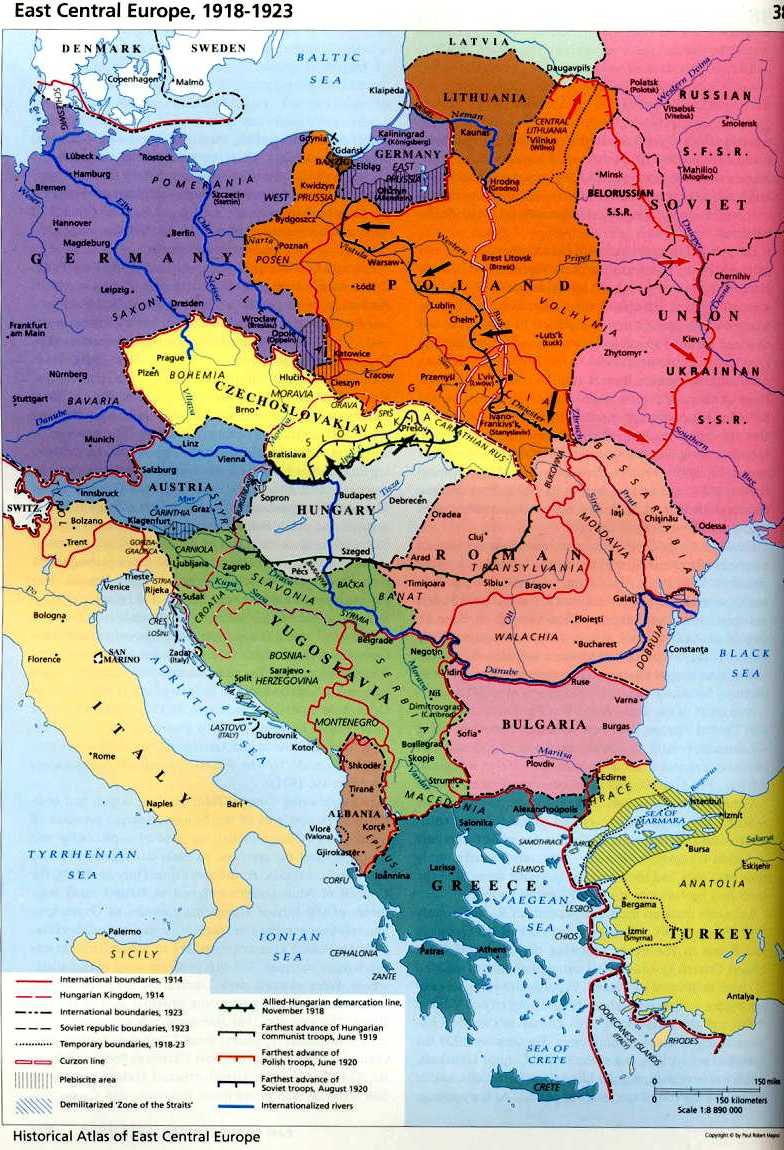